নির্দেশনা স্লাইড
এই পাঠটি শ্রেণি কক্ষে উপস্থাপনের সময় প্রয়োজনীয় নির্দেশনা প্রতিটি স্লাইডের নিচে Slide Note সংযোজন করা হয়েছে । আশা করি সম্মানিত শিক্ষকগণ পাঠটি উপস্থাপনের পূর্বে উল্লেখিত Note দেখে নিবেন। এছাড়াও শিক্ষক প্রয়োজনবোধে তাঁর নিজস্ব কৌশল প্রয়োগ করতে পারবেন।
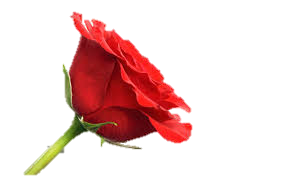 স্বাগতম
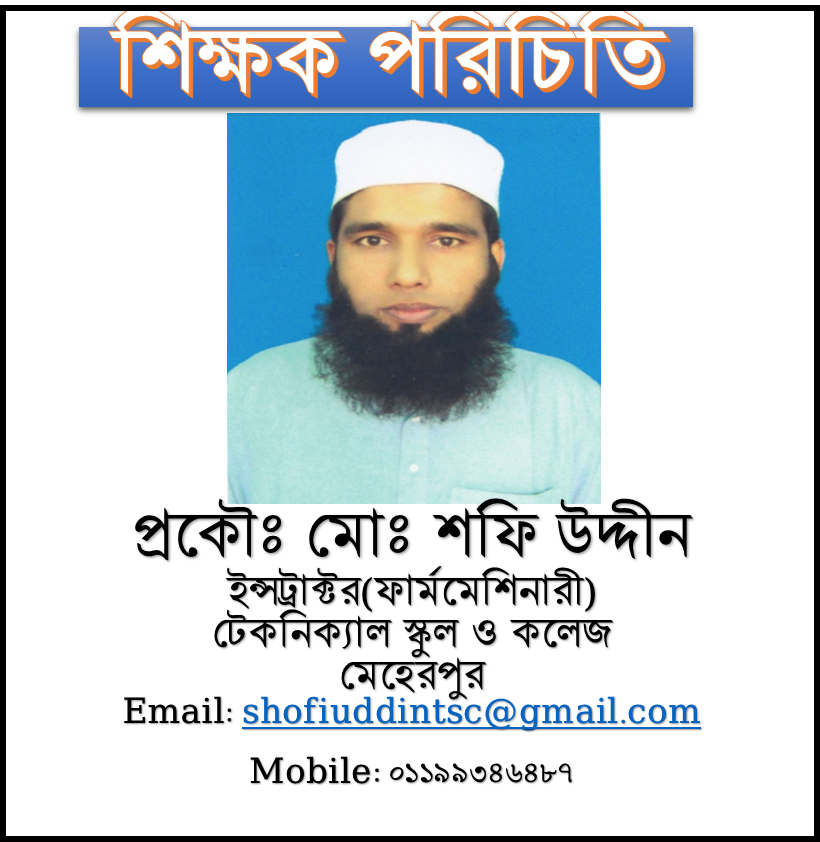 পাঠ পরিচিতি
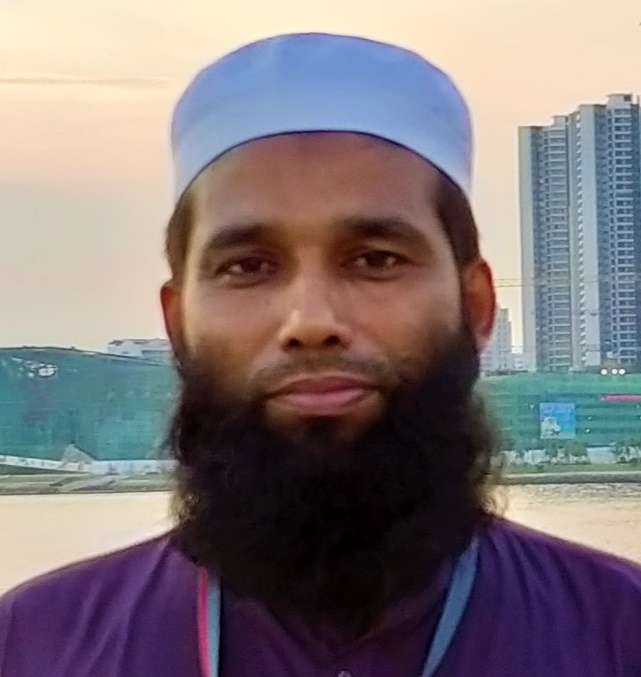 শ্রেণীঃ দশম
বিষয়ঃ ফার্ম মেশিনারি-১
অধ্যায়ঃ 2.2
পাঠের বিষয়বস্তুঃ
MIEB 19010
ইঞ্জিনের কার্যপ্রণালী
01730-878558
শিখনফল
ইঞ্জিনের বিভিন্ন অংশের নাম বলতে পারবে।
 ইঞ্জিনের প্রকারভেদ উল্লেখ করতে পারবে
 ইঞ্জিনের বিভিন্ন ষ্ট্রোক বর্ণনা করতে পারবে।
 পেট্রোল ইঞ্জিন ও ডিজেল ইঞ্জিনের পার্থক্য বর্ণনা করতে পারবে।
ইঞ্জিনের বিভিন্ন অংশ
স্পার্ক প্লাগ
এ্যাগজষ্ট ভাল্ব
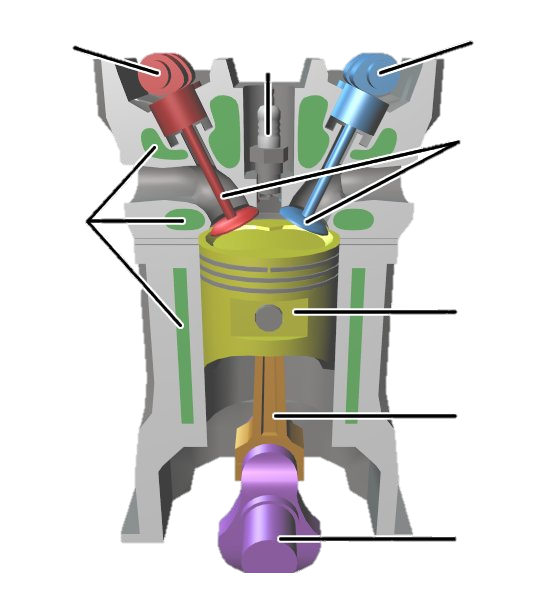 ইনটেক ভাল্ব
ভাল্ব
ওয়াটার  জ্যাকেট
পিষ্টন
কানেকটিং রড
ক্র্যাংক শ্যাফ্‌ট
ইঞ্জিনের বিভিন্ন স্ট্রোক
ক্লিক কর
পাওয়ার
সাকশন
কম্প্রেশন
এ্যাগজস্ট
ইঞ্জিনের প্রকারভেদ
প্রধানত
স্ট্রোক অনু
জ্বালানী
সিলিন্ডার
সিলিন্ডারের প্রয়োগ অনুসারে
ভারটিক্যাল
সিলিন্ডার
অপোজ সিলিন্ডার
ইনলাইন
সিলিন্ডার
হরাইজনটাল সিলিন্ডার
রেডিয়াল সিলিন্ডার
অন্তর্দাহ
টু-স্ট্রোক
ডিজেল
সিঙ্গেল
ভি- টাইপ
সিলিন্ডার
বহির্দাহ
ফোর-স্ট্রোক
পেট্রোল
মাল্টি
ডিজেল ও পেট্রোল ইঞ্জিনের পার্থক্য
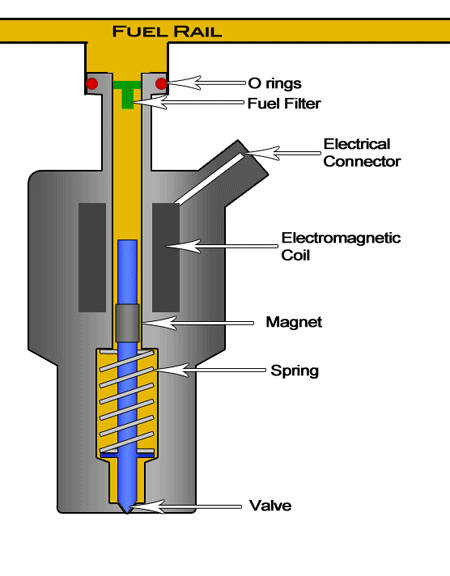 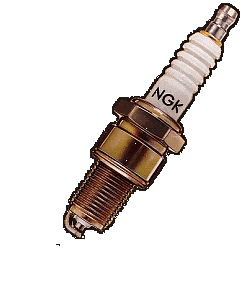 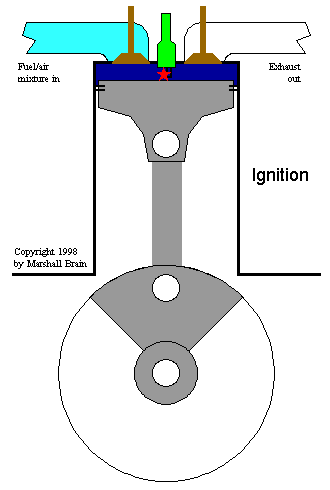 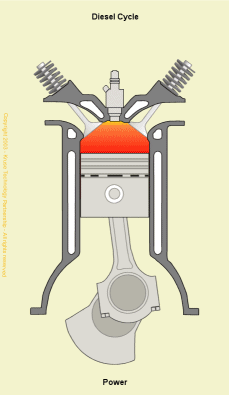 দলীয় কাজ
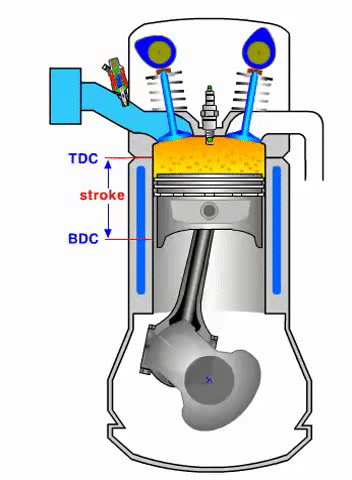 চিত্র দেখে ৪ স্ট্রোক ডিজেল ইঞ্জিনের কার্যপ্রণালী বর্ণনা কর
মূল্যায়ন
ইঞ্জিনের গুরুত্ত্বপূর্ণ অংশ সমূহের নাম বল।
 ইঞ্জিনের প্রকারভেদ উল্লেখ কর।
 ইঞ্জিনের ষ্ট্রোক গুলো বর্ণনা কর।
 পেট্রোল ইঞ্জিন ও ডিজেল ইঞ্জিনের পার্থক্য বর্ণনা কর।
বাড়ীর কাজ
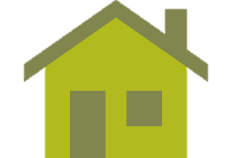 পেট্রোল ইঞ্জিন ও ডিজেল ইঞ্জিন এর মধ্যে পার্থক্য লিখে নিয়ে আসবে।
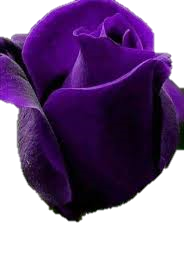 ধন্যবাদ